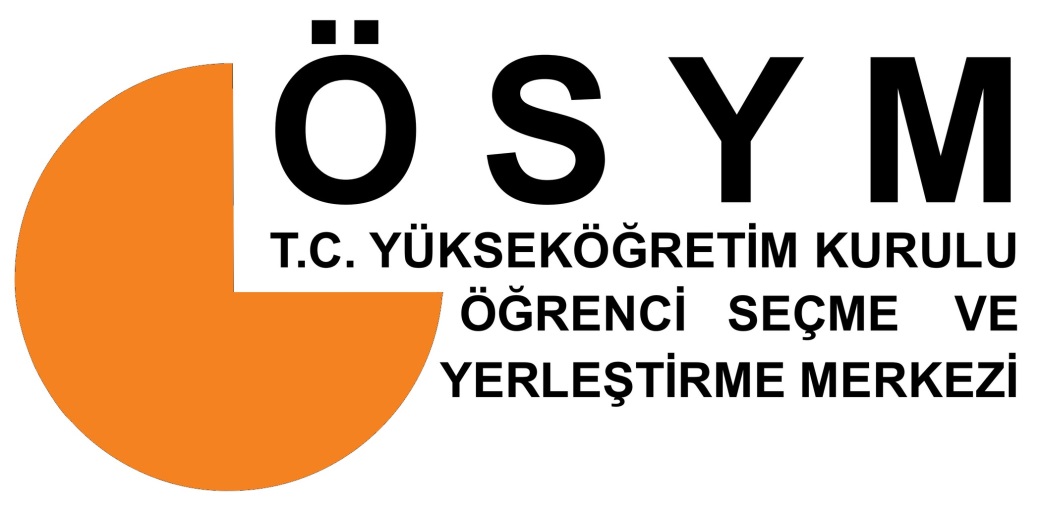 Ortaöğretim KPSS Nedir?
Mehmet Erdemoğlu Mesleki ve Teknik Anadolu Lisesi
Mehmethan ÖZTÜRK-Cumali KAVAL
Okul Psikolojik Danışmanı ve Rehberlik Servisi
1- Hangi derslerden sorular var?
Sınavda toplamda 120 soru     sorulmaktadır. 
Sınav genel yetenek ve genel kültür olmak üzere iki bölümden oluşmaktadır. Genel yetenek bölümü Türkçe ve matematikten, Genel kültür ise coğrafya, tarih ve vatandaşlık sorularından oluşmaktadır.
Türkçeden 30,
Matematikten 30, 
Tarihten 30, 
Coğrafyadan 18  

Vatandaşlık- güncel konular 12 olmak üzere toplamda 120 sorulmaktadır.
Sınav süresi 120 dakikadır.
2-Ortaöğretim KPSS ne zaman?
KPSS Ortaöğretim başvuru işlemleri 15 - 30 Eylül 2020 tarihleri arasında alınacak.
2020 KPSS Ortaöğretim: 22 Kasım 2020
3-Ortaöğretim KPSS –  Ön Lisans KPSS hangi yıllarda yapılır?
Ortaöğretim-Ön lisans KPSS çift rakamlı yıllarda yapılmaya devam etmektedir. Örneğin 2016, 2018, 2020 yılında Ortaöğretim KPSS’nin yapılması planlanmaktadır.
4- Lise düzeyi KPSS’ nin geçerlilik süresi ne kadardır?
Lise düzeyinde yapılan sınavın bir sonraki sınava kadar geçerliliği bulunmaktadır. Yani lise düzeyi kpss bir sonraki lise düzeyi kpss’ye kadar geçerlidir. Bu da sınavın 2 yıl geçerli olduğunu gösterir.
5-Ortaöğretim KPSS’ye kimler girebilir?
Lise-3’te okuyanlar, Lise son sınıfta okuyanlar ya da mezunlar, sınava girebilir ve yaşı ne olursa olsun (daha üst bir kurumdan mezun olmadıkları sürece) tercih yapıp yerleşebilir.
6-KPSS B grubu ve C grubu kadrolar nelerdir?
A grubu(lisans) dışında kalan kadrolar diye nitelendirebiliriz. Lise mezunu ve dengi okullar bu gruba göre kadroya alınacaktır. Bu kadro için şartlar daha farklıdır; askerlik, sicil kaydı, sağlık,suç durumu vs… Belirli bir taban puanı yoktur. Genel dereceye göre ve kurumların alımına göre başarı durumu belirlenir. Örneğin geçtiğimiz dönemlerde 78 puan ile yapılan atama bu dönem 69 puan ile belirlenebilir, bu genel başarı durumuna bağlıdır.
7-KPSS P94 Nedir, Ne Demektir?
Adayların KPSS sonuçlarının açıklanmasının akabinde tercih yapmadan önce göz önünde bulundurulmaları gereken bazı puan türleri bulunmaktadır. Bunlardan bir tanesi de KPSSP94 puan türüdür. KPSS P94 puanı, ortaöğretim mezunu KPSS genel yetenek ve genel kültür sorularının çözümünün getirmiş olduğu bir puan türüdür. Yani KPSS P94 puan türü, ortaöğretim (lise ve dengi bir okuldan mezun) memur atamalarında esas alınmaktadır.
8- P94 puanıyla alım yapan kurumlar olmuştur. Ortaöğretim KPSS memur kadroları şunlardır;
Gardiyan / İnfaz koruma memuru
Şoför
Hizmetli
Düz memur
İtfaiye eri
Kaloriferci
Zabıta memuru 
Teknisyen
Bekçi
İmam-müezzin-kuran kursu öğretici (imamhatip lisesi mezunları için)
9- B ve C Grubu kadrolara atanmak için KPSS sınav sonucundan başka şartlar aranır mı?
Kamu kurum ve kuruluşlarının B ve C Grubu Kadrolarına ilk defa atanacakların 657 sayılı Devlet Memurları Kanununun değişik 48. maddesinde yer alan askerlik, sağlık, suç durumu gibi genel ve özel şartları taşımaları gerekir. Buna ek olarak, bu kadroların, yaş ve cinsiyet dahil özel koşulları da bulunabilir.
10-Lise düzeyinden en çok hangi unvanlara alım yapılıyor?
Lise düzeyinden yapılan kurumsal ve merkezi alımlara baktığımızda en çok Sağlık ve teknik unvanlar, kaloriferci, şoför, hizmetli, zabıt katibi gibi unvanlara yönelik alım yapılmaktadır.
11- Tercih edeceğim kadro ve pozisyonlar için istenilen belgelere ne zaman sahip olmalıyım?
Adayların, diploma veya geçici mezuniyet belgeleri ile tercih edecekleri kadro ve pozisyonların karşısındaki başvuru şartları arasında yer alan; Özel Güvenlik Görevlisi Kimlik Kartı, sürücü belgesi, sertifika vb. diğer belgelere, yerleştirme işlemine son başvuru tarihi itibariyle sahip olmaları gerekmektedir.
12-Ortaöğretim KPSS / Ön Lisans KPSS’den Hangisine Girmek Memurluk İçin Daha Avantajlıdır?
Öncelikle şunu söylemek lazım ki ortaöğretim KPSS’den memurluk atamalarından masa başı pek kadro yoktur. Genellikle kaloriferci, şoför, teknisyen gibi kadrolar açılır. Ön lisans KPSS’de daha çok masa başı kadrolar açılır.  Ayrıca yıllara göre inceleme yaptığımızda ön lisans KPSS’den ortaöğretim KPSS’ye göre daha çok memur alımı yapılmıştır. Tüm bunları göz önüne alarak, alanınızla ilgili araştırma yaparak karar vermeniz daha doğru olacaktır. Şunu hatırlatmakta da fayda var; ön lisanstan mezunsanız ortaöğretim KPSS’ye girmeniz yasaktır. Ön lisanstan mezun olduğunuz gün, ortaöğretim puanınız geçersiz olacaktır.
13-Ortaöğretim – Ön Lisans KPSS memur atamaları nasıl yapılır?
Ortaöğretim KPSS sınavına giren öğrenciler memurluk başvurularını ÖSYM üzerinden merkezi yerleştirme sistemiyle yapmaktadırlar. Merkezi yerleştirmeler “kasım ve haziran”  aylarında olmak üzere her KPSS döneminde 4 kere yapılır. Memurluk atamaları puan üstünlüğüne göre yapılır.
14-Yerleştirildiğim kuruma ... nedeniyle gitmek istemiyorum / gidemeyeceğim. Ne yapmalıyım?
Atamanızın yapılması için gerekli belgeleri vermemeniz halinde atamanız yapılmayacak, aynı zamanda merkezi yerleştirmede puanınızı kullandığınız için bir daha bu puanı merkezi yerleştirmelerde kullanamayacaksınız . Atamanızın yapılması için gerekli belgeleri vermiş olmanız halinde ise;
a) Atama işlemleriniz yapılmamışsa feragat dilekçesi verebilirsiniz.
b) Atama işlemlerinizin yapılması halinde ise göreve başlamamanız halinde çekilmiş sayılacağınız için 657 sayılı Kanuna tabi bir göreve 1 yıl süre ile başlayamazsınız.
17-Askerlik görevimi yerine getirirken merkezi yerleştirmeye katıldım ve yerleştirildim. Ne yapmalıyım?
Yerleştirildiğiniz kuruma atama için istenilen evrakları ve de "askerde olduğunuzu ve ... tarihinde terhis olacağınızı" belirten bir dilekçe vermeniz gerekmektedir. Terhis tarihinden sonra yine daha önce vermiş olduğunuz dilekçenizi ilgi tutarak ve terhis belgenizi dilekçenize ekleyerek ilgili kuruma başvurmanız halinde atamanız yapılacaktır.
18-KPSS’de soru dağılımı nasıl?
2020 KPSS Ön Lisans (Lise)- Ortaöğretim Tarih Konu ve Soru Dağılımları
Toplam: 27 Soru
Anadolu Selçuklu Devleti ve Öncesinde Türk Devletleri  3 soru
Osmanlı Devleti  9 soru
Atatürk İlke ve İnkılapları  12 soru
Çağdaş Türk ve Dünya Tarihi  3 soru
Detay
İslamiyet Öncesi Türk Tarihi
İslamiyet Öncesi Türk Tarihi Kültür ve Medeniyeti
İlk Müslüman Türk Devletleri
Anadolu Selçuklu Devleti Siyasi Tarihi
Osmanlı Devleti Kültür ve Medeniyeti
Osmanlı Devleti Kuruluş, Yükselme, Duraklama Dönemleri
Osmanlı Devleti Gerileme ve Dağılma Dönemleri
Trablusgarp Savaşı (1911-1912)
I. ve II. Balkan Savaşları
I. Dünya Savaşı
Kurtuluş Savaşına Hazırlık Dönemi
Kurtuluş Savaşı Muharebeler ve Antlaşmalar Dönemi
Atatürk İlke ve İnkılapları
Atatürk Dönemi Türk Dış Politikası
Çağdaş Türk ve Dünya Tarihi
2020 KPSS Ön Lisans (Lise)- Ortaöğretim Coğrafya Konu ve Soru Dağılımları
Toplam: 18 Soru
Türkiye’nin Fiziki Özellikleri  7 soru
Türkiye’nin Beşeri Özellikleri  3 soru
Türkiye’nin Ekonomik Özellikleri  8 soru
Detay
Türkiye’nin Coğrafi Konumu ve Yer Şekilleri
Türkiye’nin İklimi ve Bitki Örtüsü
Türkiye’de Nüfus, Yerleşme ve Göç
Türkiye’nin Ekonomik Coğrafyası
Türkiye’nin Coğrafi Bölgeleri
2020 KPSS Ön Lisans (Lise)- Ortaöğretim Vatandaşlık Konu ve Soru Dağılımları
Toplam: 15 Soru
Hukuk Başlangıcı ve Genel Kamu Hukuku  3 soru
Anayasa  4 soru
İdare  2 soru
Türkiye ve dünya ile ilgili genel, kültürel ve güncel sosyo-ekonomik konular  6 soru
Detay
Hukukun Temel Kavramları
Genel Esaslar
Temel Haklar
Yasama
Yürütme
Yargı
Anayasal Gelişmeler
İdare Hukuku
Uluslararası Örgütler
Güncel Bilgiler
2020 KPSS Ön Lisans (Lise)- Ortaöğretim Matematik Konu ve Soru Dağılımları
Toplam: 30 Soru(9. Ve 10.sınıf matematik konuları)
Sayılarla İşlem Yapma  6 soru
Tablo, Grafik Okuma ve Yorumlama  3 soru
Problem Çözme  12 soru
Temel Geometrik Bilgilerden Yararlanma  3 soru
Matematiksel İlişkilerden Yararlanma  6 soru
Detay
Temel Kavramlar
Sayılar
Bölme ve Bölünebilme Kuralları
Asal Çarpanlara Ayırma
Birinci Dereceden Denklemler
Rasyonel Sayılar
Oran-Orantı
EBOB-EKOK
Eşitsizlik
Mutlak Değer
Üslü Sayılar
Köklü Sayılar
Çarpanlara Ayırma
Problemler
Kümeler
İşlem ve Modüler Aritmetik
Permütasyon, Kombinasyon ve Olasılık
Tablo ve Grafikler
Sayısal Mantık
2020 KPSS Ön Lisans (Lise)- Ortaöğretim Türkçe Konu ve Soru Dağılımları
Toplam: 30 Soru
Sözcük Bilgisi  3 soru
Okuduğunu Anlama  15 soru
Anlatım Bozuklukları  3 soru
Dil Bilgisi 6 soru
Yazım-Noktalama  2 soru
Detay
Sözcükte Anlam
Paragrafta Anlam
Noktalama İşaretleri
Yapı Bilgisi
Anlatım Bozuklukları
Sözcük Bilgisi
Cümle Bilgisi
Ses Bilgisi
Cümlede Anlam
Yazım Kuralları
Sözel Mantık ve Akıl Yürütme (Çıkma İhtimali Var)
2020 KPSS Ön Lisans (Lise)- Ortaöğretim Geometri Konu ve Soru Dağılımları
Doğruda ve Üçgende Açılar
Üçgende Açı-Kenar Bağıntıları
Üçgende Alan ve Benzerlik
Çokgenler ve Dörtgenler
Çember ve Daire
Analitik Geometri
Katı Cisimler
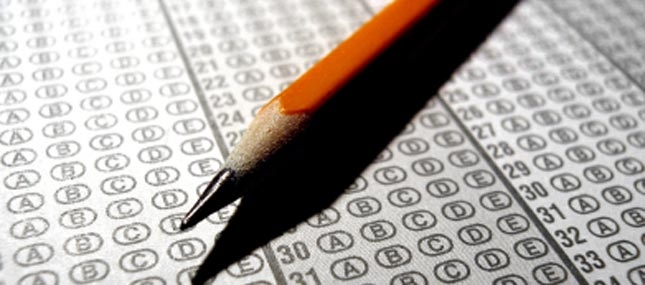 Sunum Bitmiştir, Sınava Girecek Öğrencilerimize Başarılar Dileriz